RANDONNEURS MODÉNIENS  : BUREAU 2016-2017
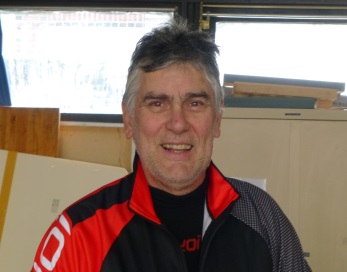 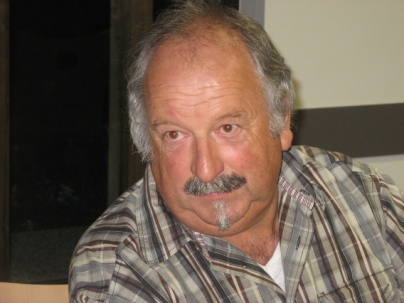 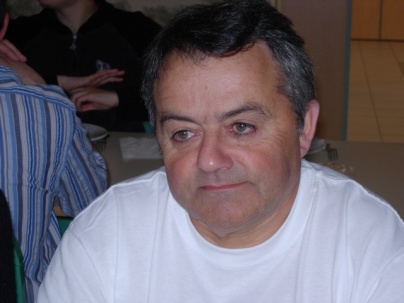 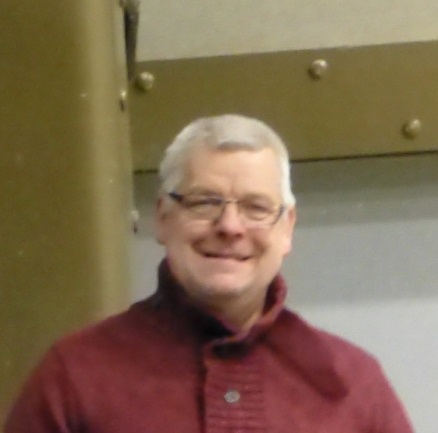 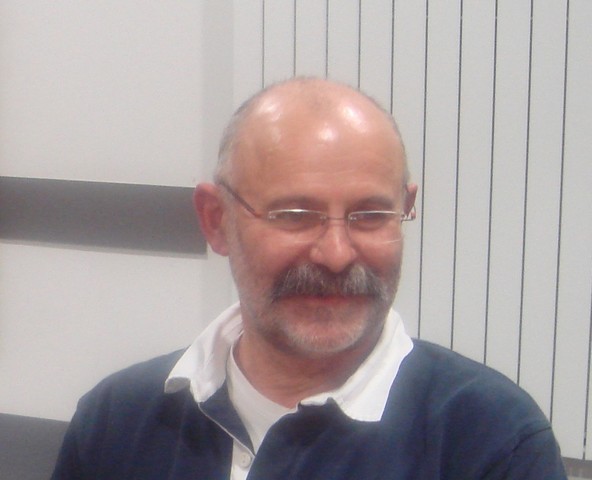 Président 
Pierre-Yves Noël
Secrétaire
Patrice Préteux
Trésorier
Christian Drobecq
Sécurité
Bernard Coutable
Responsable VTT
Jean-Luc Dubray
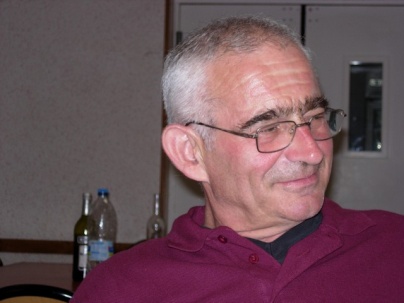 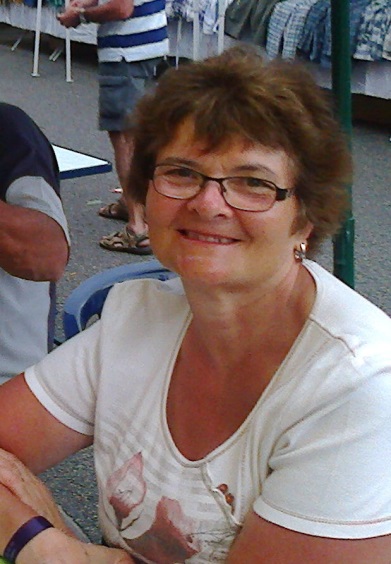 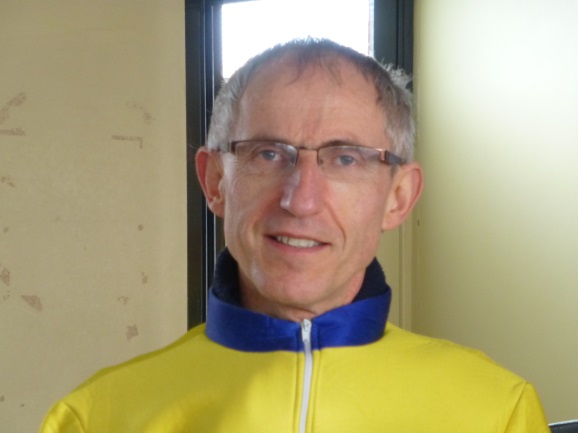 Secrétaire Adjoint
Annick Leroux
Vice-Président 
Michel Pellé
Trésorier-Adjoint
Didier Crochet
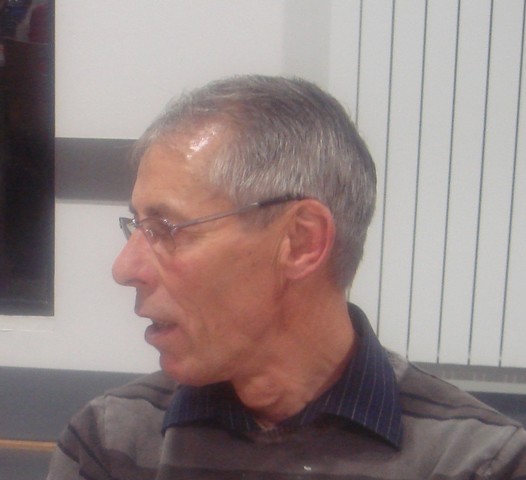 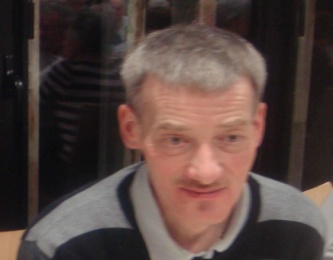 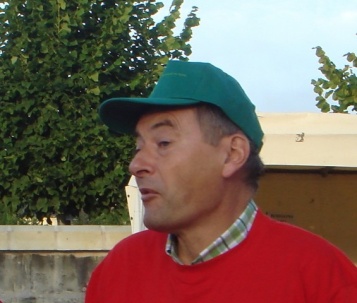 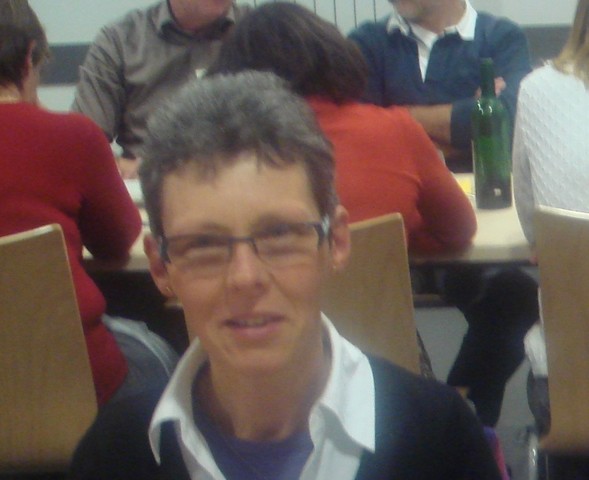 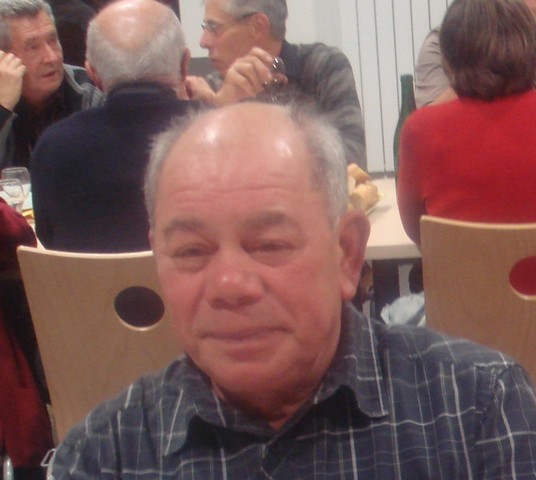 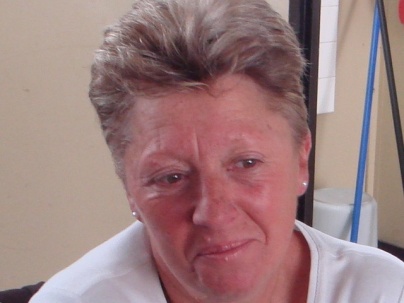 Diringer  Jean-François
Delage Roger
Deschamps Pierre
Armer
Jean-Marie
Armer
Françoise
Bloch
Geneviève
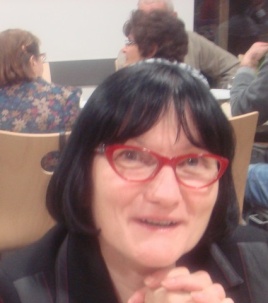 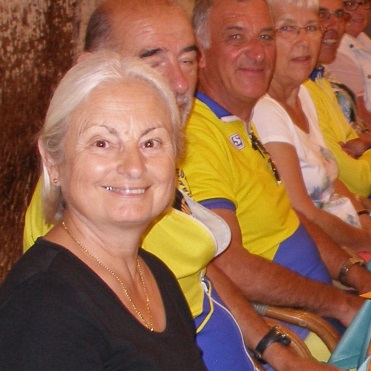 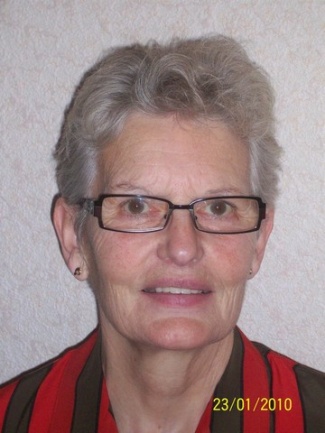 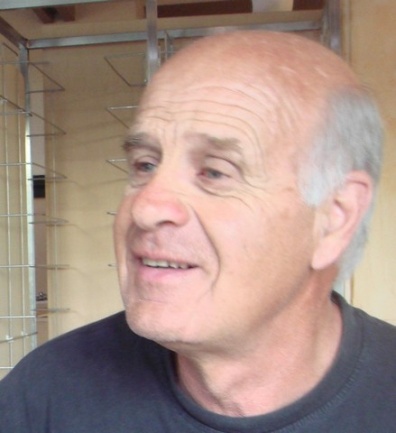 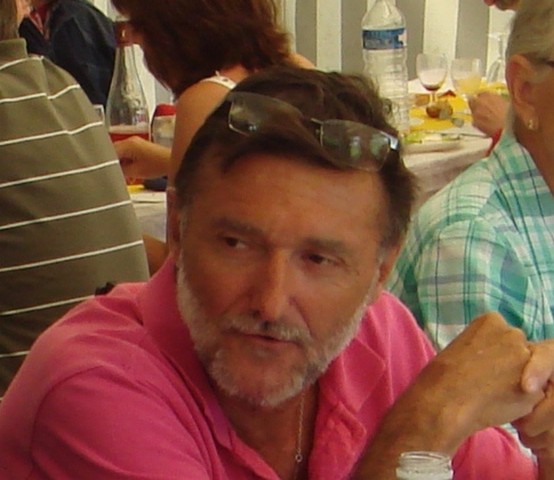 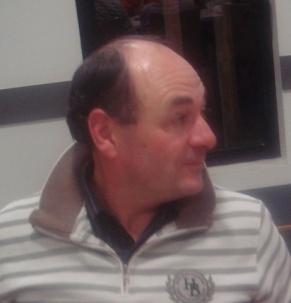 Gandemer
Nadine
Gaultier
Chantal
Foltzer
Claude
Durand 
Marie-Thérèse
Favereau Pierre
Fleuriau
Pascal
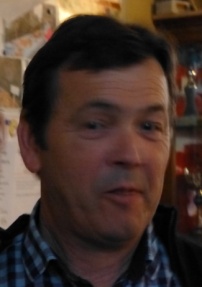 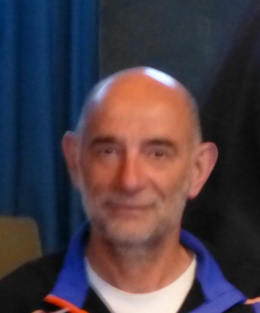 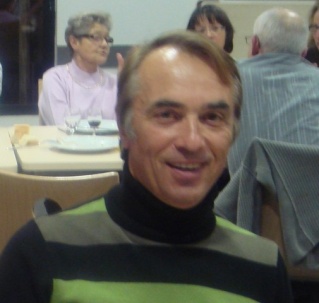 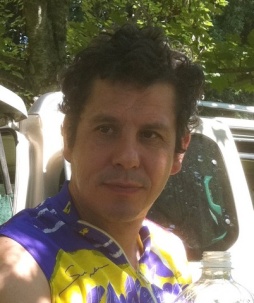 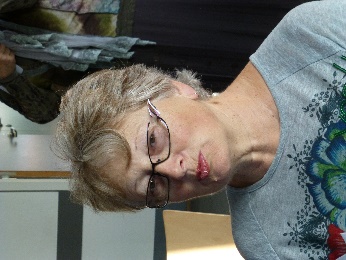 Guilpain
Jean-Claude
Jossier  Franck
Gaultier Patrick
Horeau Michel
Gerbault Michel
Guilpain
Suzanne
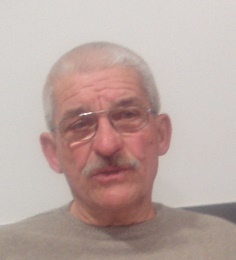 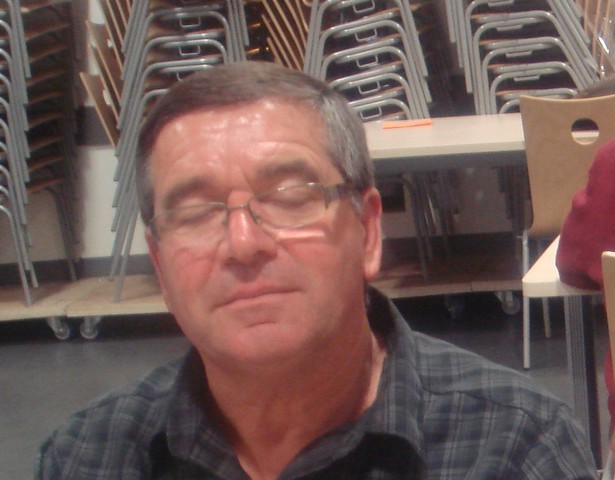 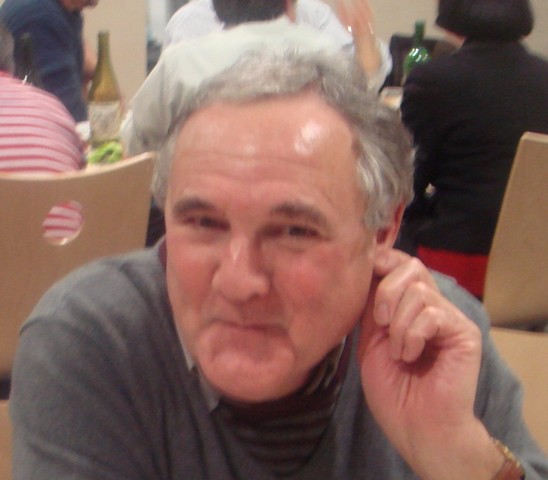 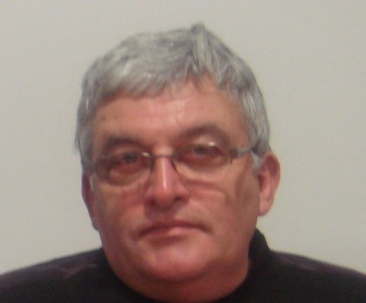 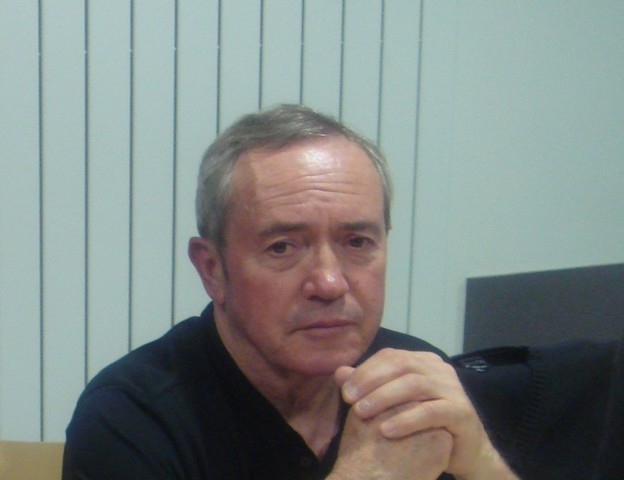 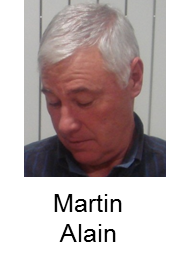 Labbé 
 Alain
Leroux 
Patrick
Leprêtre
Bernard
Leclerc
Jacquelin
Lignelet
Joël
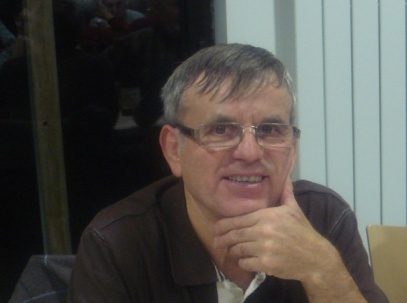 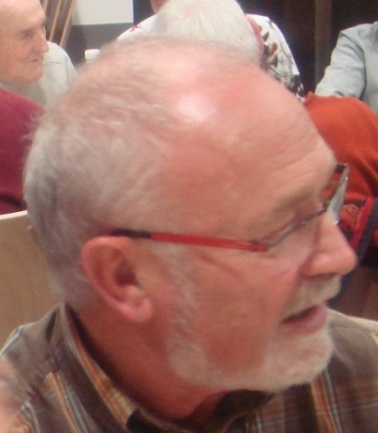 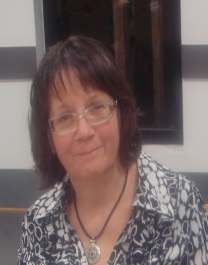 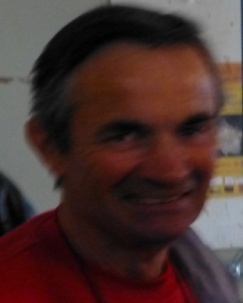 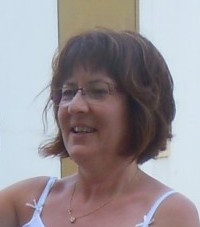 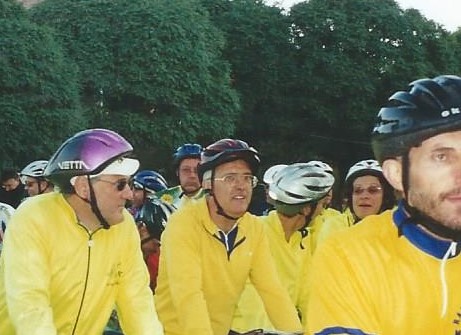 Macias
Philippe
Pillet
Daniel
Noël
Dany
Pellé
Marie
Michel
Armand
Martineau
Jean-Pierre
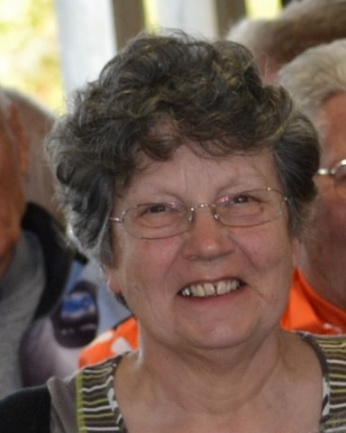 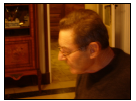 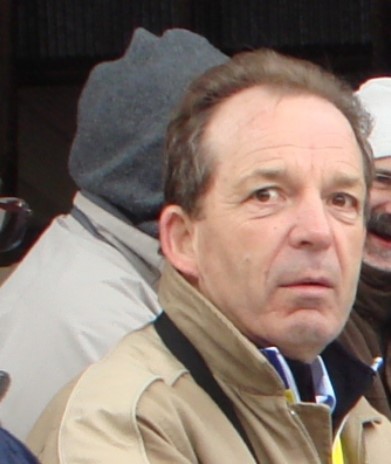 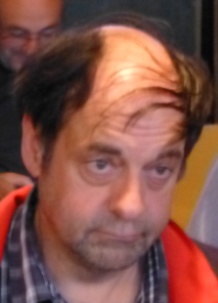 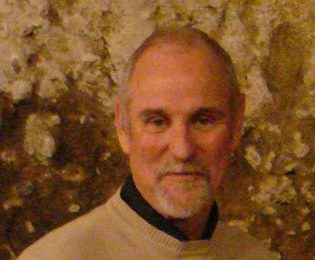 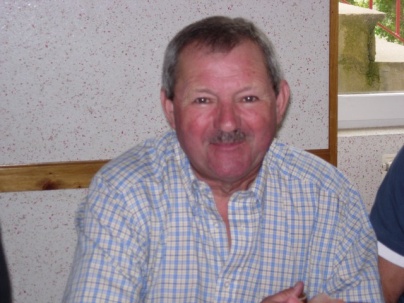 Semelier
Jean-Louis
Ruellan
Jeannine
Ruellan 
Michel
Tessier
Claude
Seroude
Jean-Luc
Therry
Pierrot
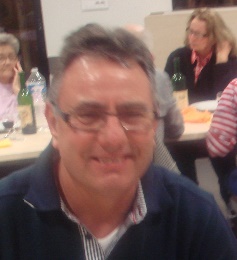 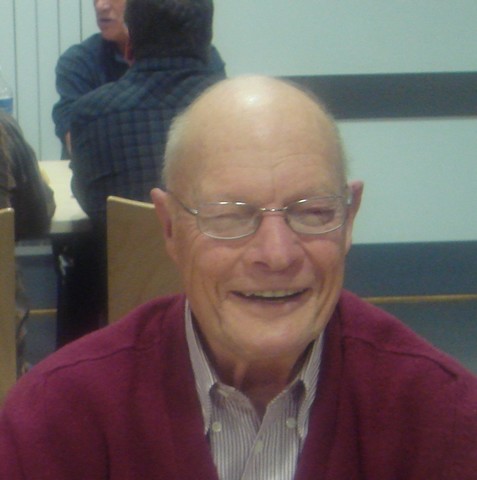 Philippe n’est plus licencié, actuellement à la suite d’un grave accident. Il se remet, doucement, et le connaissant, il remontera certainement un jour sur son vélo !
Triay 
Guy
Touchard
Jean-Louis
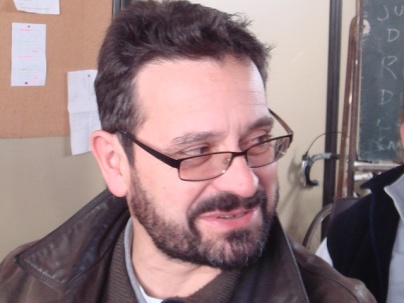 46 licenciés pour l’année 2017
Gandemer Philippe